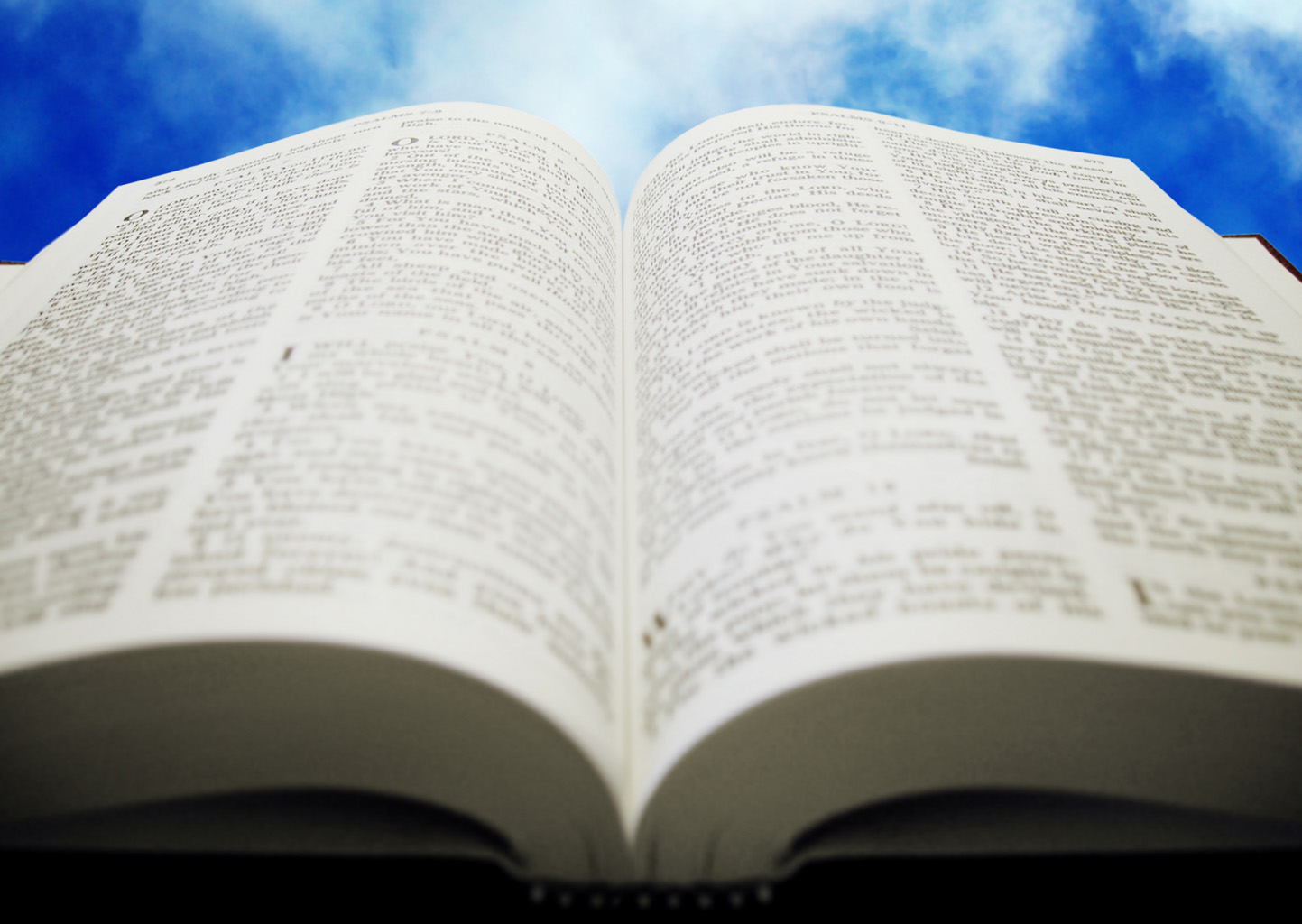 Welcome!
Sunday
Worship 		  			10:00 AM
Sunday
Bible Class (Livestream) 	 	5:00  PM
Wednesday
Bible Class 			 	7:00  PM
www.SunsetchurchofChrist.net
1 Corinthians 16:2
On the first day of the week let each one of you lay something aside, storing up as he may prosper, that there be no collections when I come.



The collection basket 
is in the foyer
Scripturally Unorganized
Four Types of Congregations
Scripturally organized – Philippi
Scripturally unorganized – Corinth

Unscripturally organized – Diotrephes
Unscripturally unorganized – Thyatira
[Speaker Notes: Diotrephes may be an evangelist or elder who took over

“Jezebel” exertee an authority she did not have. Unscripturally unorganized churches may also be congregaitons with men who are qualified but not serving.]
Scripturally Unorganized
Missing elders, deacons, or preacher(s)
	Cannot be missing teachers (1 Tim. 1)

Due to absence of multiple qualified people
Lessons from Corinth
Corinth struggled with many issues
	They corrected many of these problems

One important point: 
	Members needed to step up in oversight
1: Noocracy
1 Corinthians 6:1-8
	“Wise men among you”
	1 Corinthians 2:15 – the spiritual man
	Titus 2 – older men and women
An unorganized church is NOT a democracy
	It does not vote for decisions
1: Noocracy
In an Scripturally unorganized church:
	YOU need to seek spiritual leadership
	YOU need to grow spiritual
2: Sound Health
1 Corinthians 5:1-5
	“Put away from yourselves the evil person“
	Revelation 2:14 – sound doctrine
	Revelation 2:20 – sound membership
Members are responsible for soundness
	In doctrine and in membership
2: Sound Health
In an Scripturally unorganized church:
	YOU need to ascertain truth is taught
	YOU need to promote purity in members
	YOU need to reach out and admonish
3: Total Submission
1 Corinthians 8:4-8, 10:24
	“Let no one seek his own”
	The danger of causing others to stumble
	Using liberty to serve each other
Members need to think more about others
	Make choices that benefit all
3: Total Submission
In an Scripturally unorganized church:
	YOU need to seek the well being of others
	YOU need to keep yourself in submission
4: Accounting of Souls
1 Corinthians 12:12-20
	“the body is not one member but many”
	Hebrews 13:17
	We are responsible for each other
Members need to be more concerned 
	A flock without shepherds needs attention
4: Accounting of Souls
In an Scripturally unorganized church:
	YOU need to labor to restore the weak
	YOU need to sacrifice to save
5: Pursuing Organization
1 Corinthians 16-10-12
	Titus 1, 1 Timothy 3
	“set in order the things that are lacking”
	Diligently seeking elders, deacons, etc.
Members need to think about service
	How they can become qualified
5: Pursuing Organization
In an Scripturally unorganized church:
	YOU need to labor for organization
	YOU need to encourage others to serve
Success Stories
Scripturally unorganized churches succeed
	Smyrna (Rev. 2)
	Philadelphia (Rev. 3)

Members must rise to the opportunity
[Speaker Notes: Re 2:10 "Do not fear any of those things which you are about to suffer. Indeed, the devil is about to throw some of you into prison, that you may be tested, and you will have tribulation ten days. Be faithful until death, and I will give you the crown of life.]
Acts 16: The Philippian Jailer
Vs 32: “they spoke the word of the Lord to him”

Vs 31: "Believe on the Lord Jesus Christ”

Vs 33: “immediately he and all his family were baptized”

Vs. 34: “he rejoiced, having believed in God”